EСal Status
Dubna
October 2020
Modules production
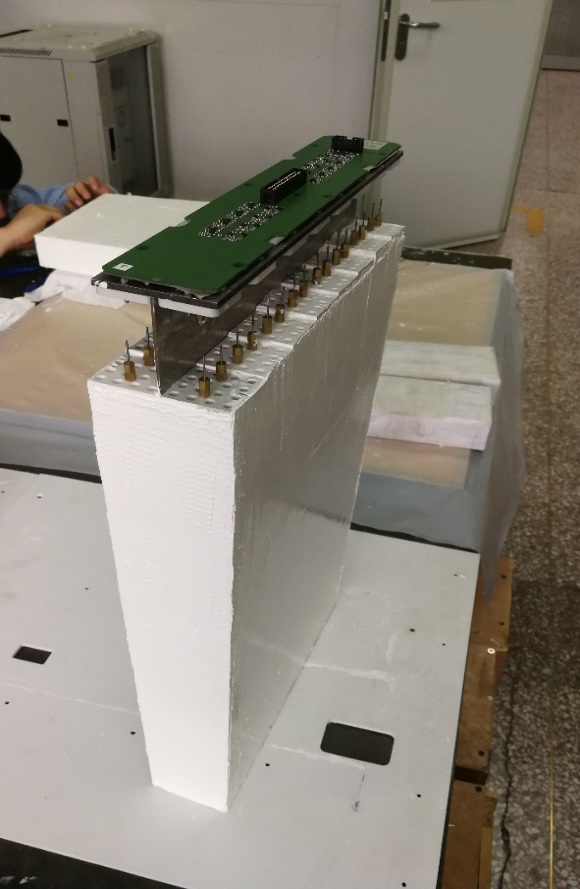 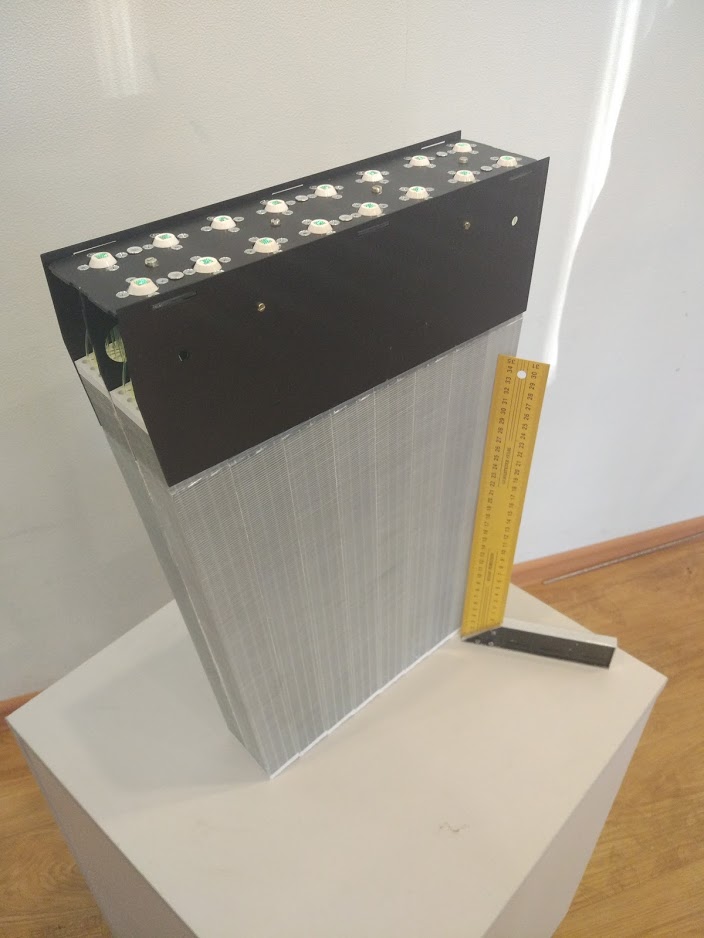 Protvino
Production started
To the April 2021 - 440 modules 

ТЕНЗОР
Production started
To the April 2021 - 250 modules
8 sectors out of 25
2
Modules production
China production site
Institutes：
       Tsinghua University (60%)
       Huzhou University 
       Shandong University (20%)
        Fudan University      (10%)
        University of South China (10%)
China Contribution

                                                 
Modules production  (25%)    
Analog boards (HV + amp.) production (50%)
If so! 16 sectors could be assembled
3
Modules production
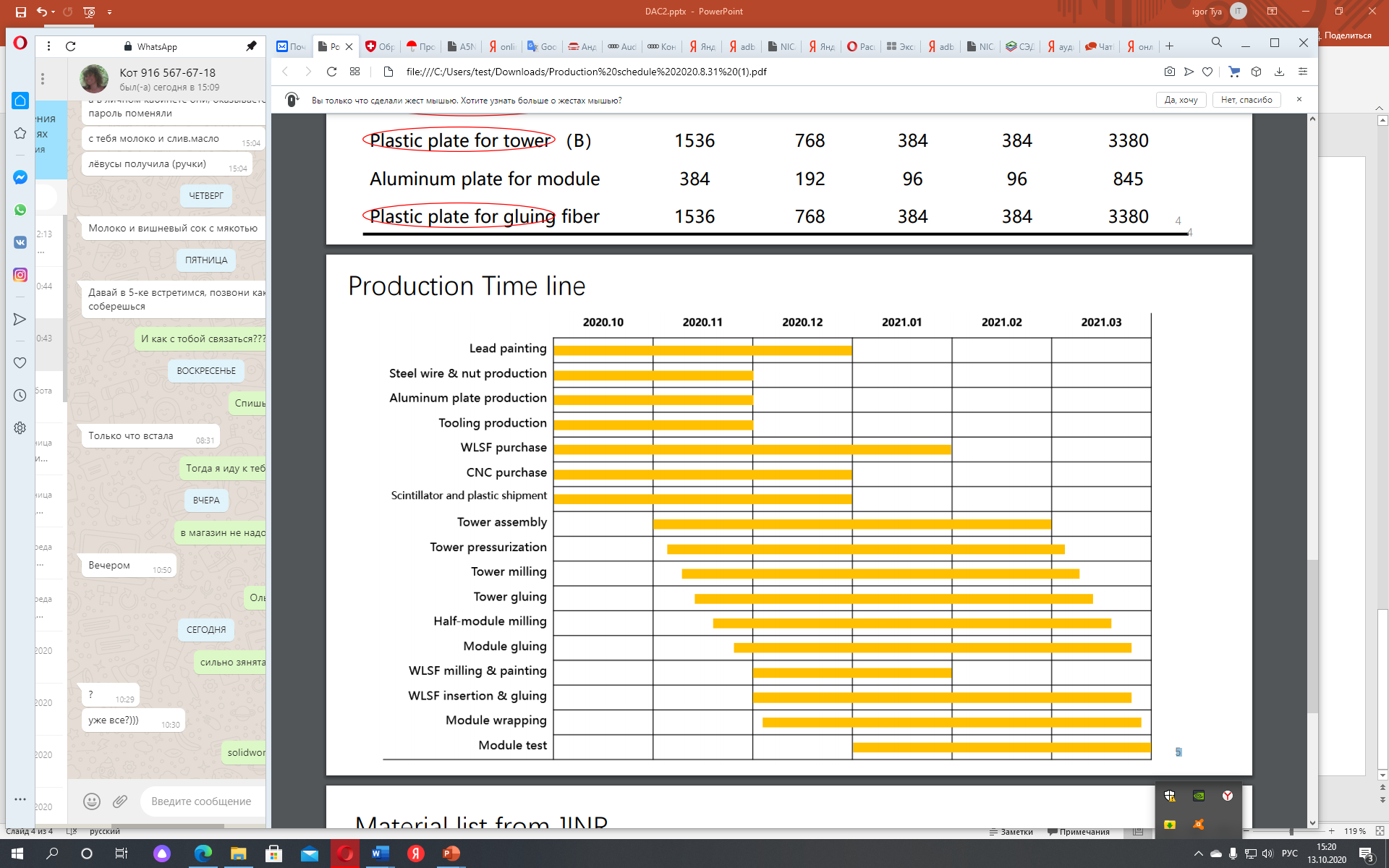 Electronics
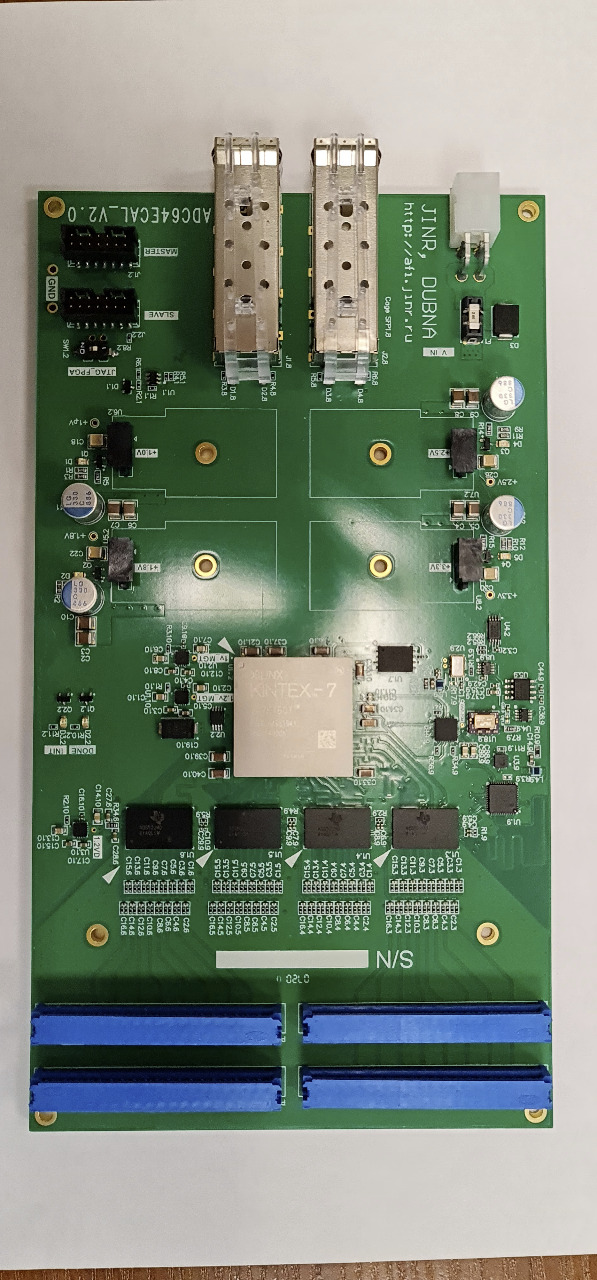 HV+amplifier+SlowControl – 800 boards 
for 8 sectors in production
ADC64 - 192  boards
for 8 sectors in production
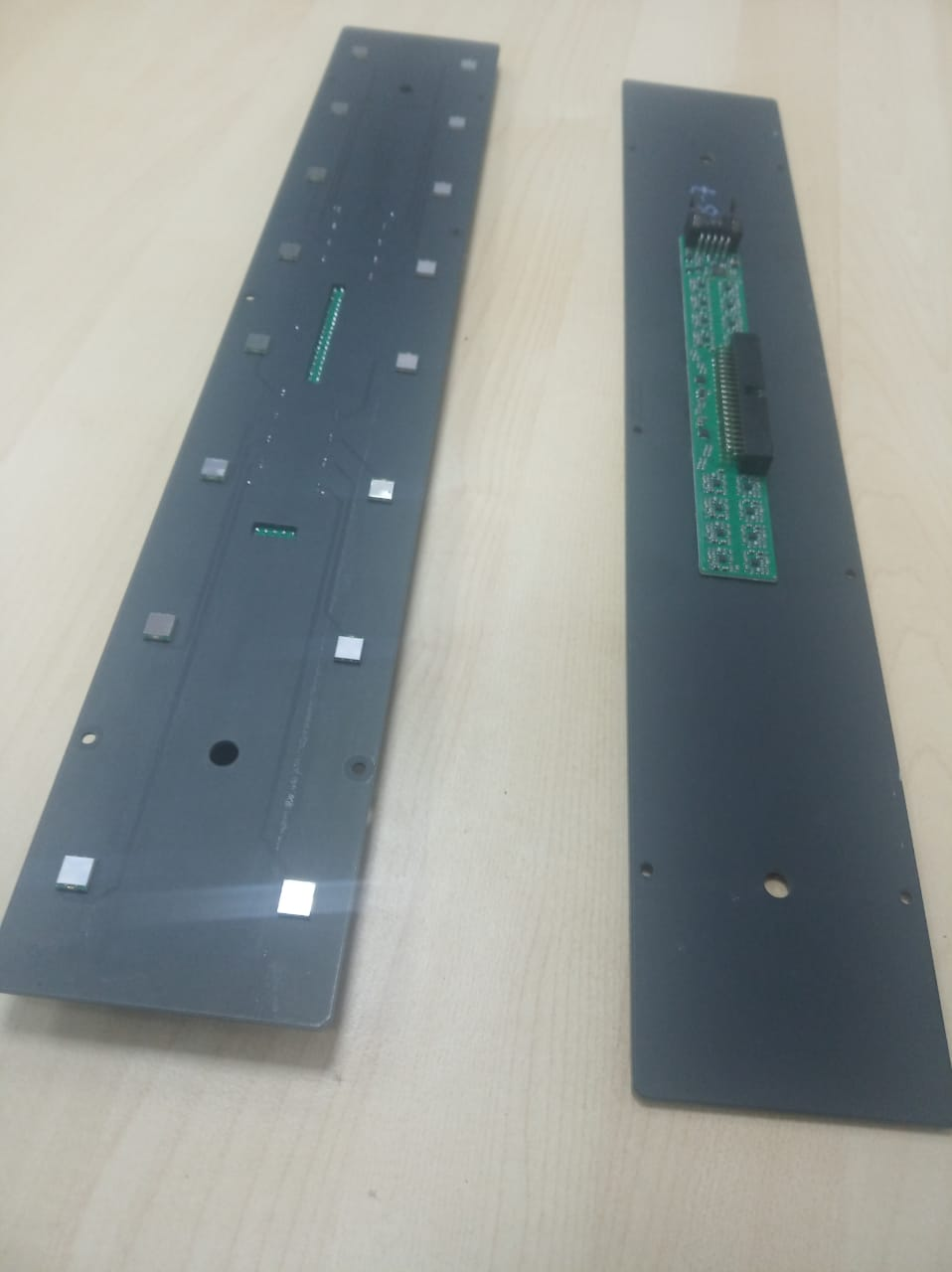 Production plans will be corrected when China production rate will be demonstrated
Cooling system for ADC64
Vacuum pump station
Internal part – cold insertion mounted inside barrel
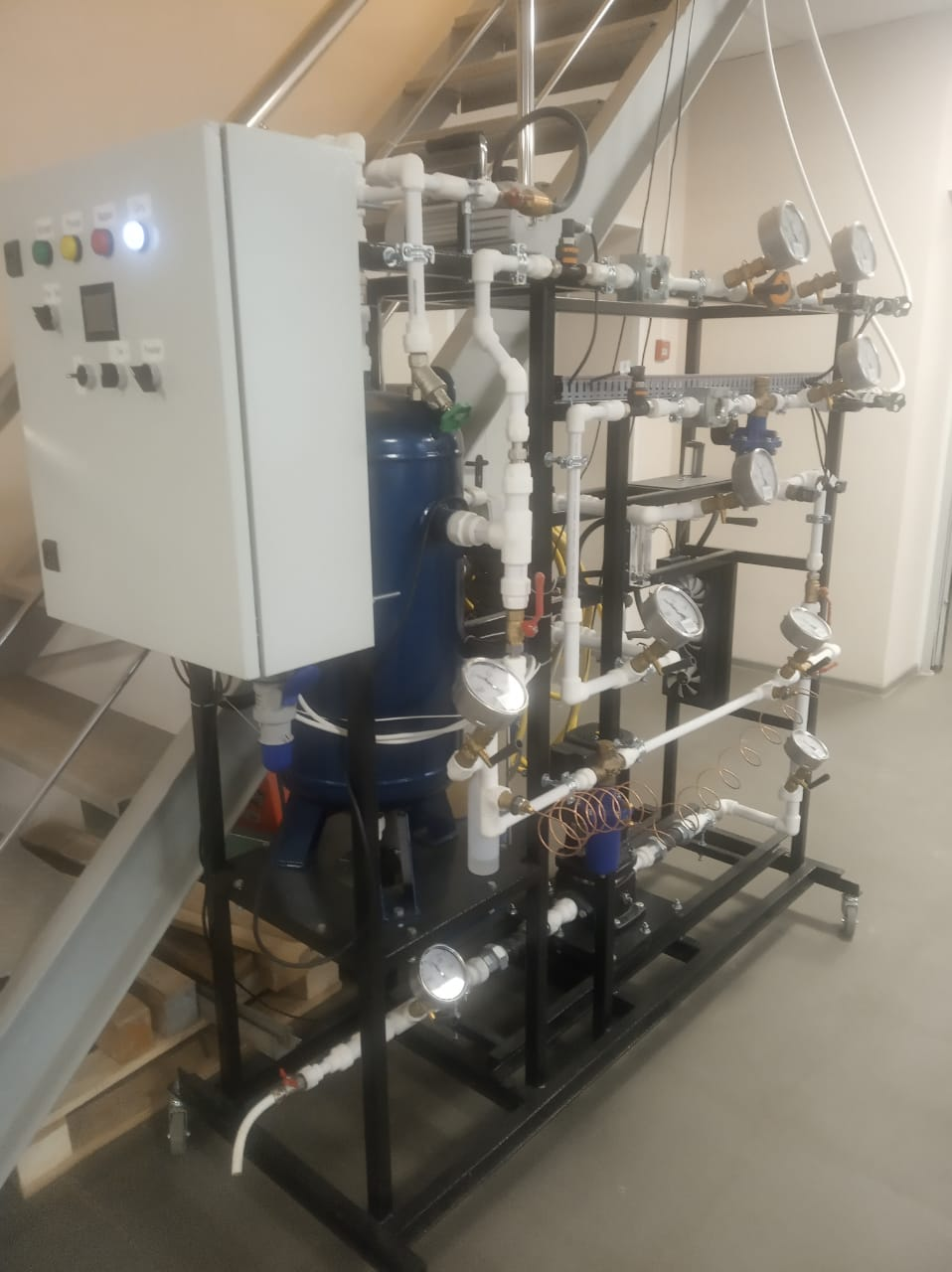 In production
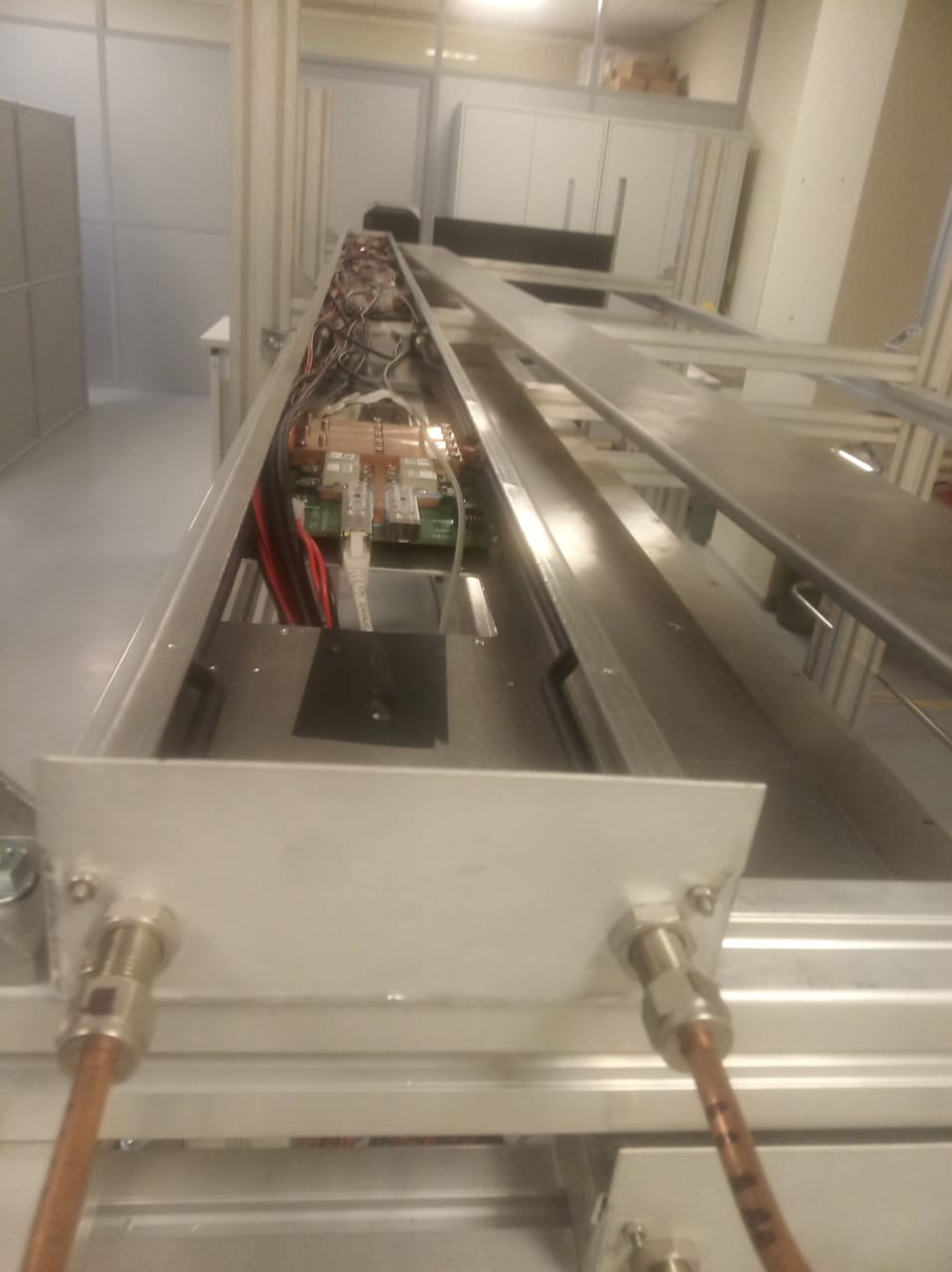 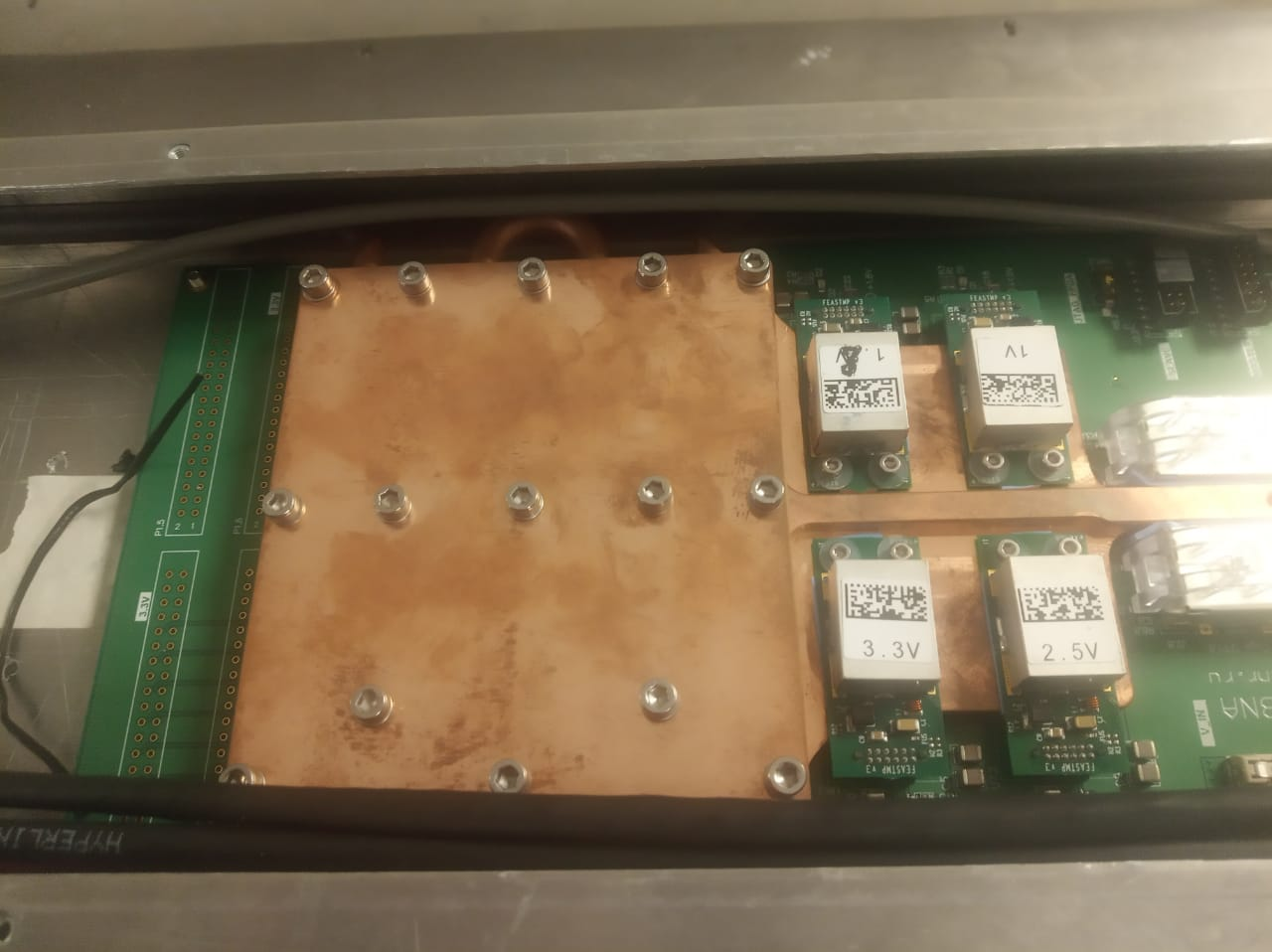 Slipway to assembly half sector
In production
Ready - end 2020
Half-sector Container 
                    in production
First container arriving end 2020
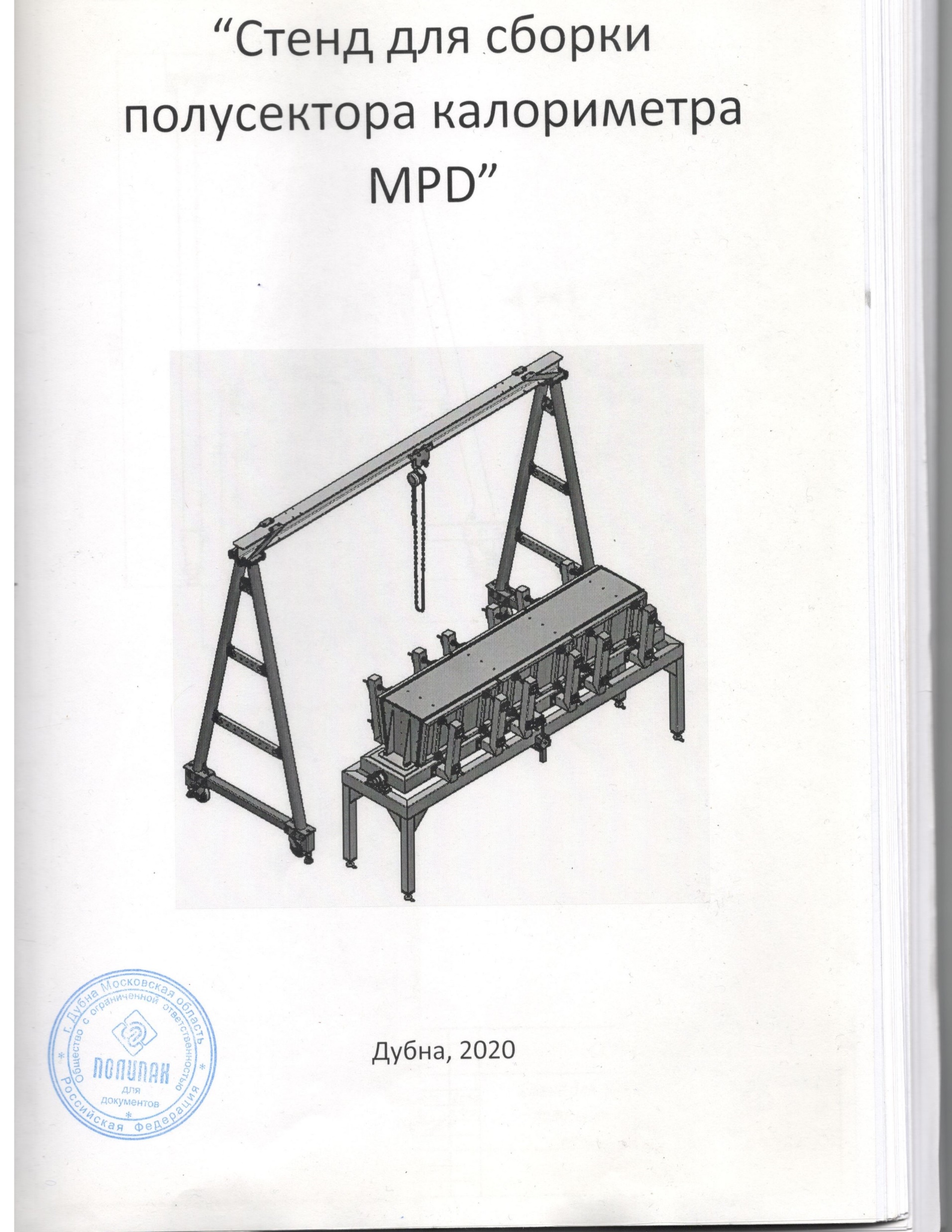 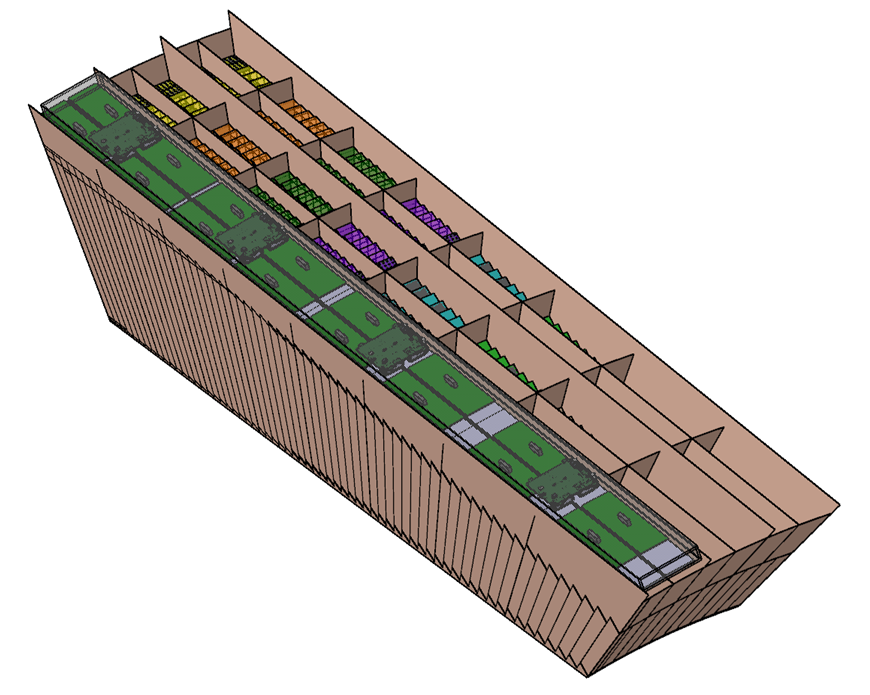 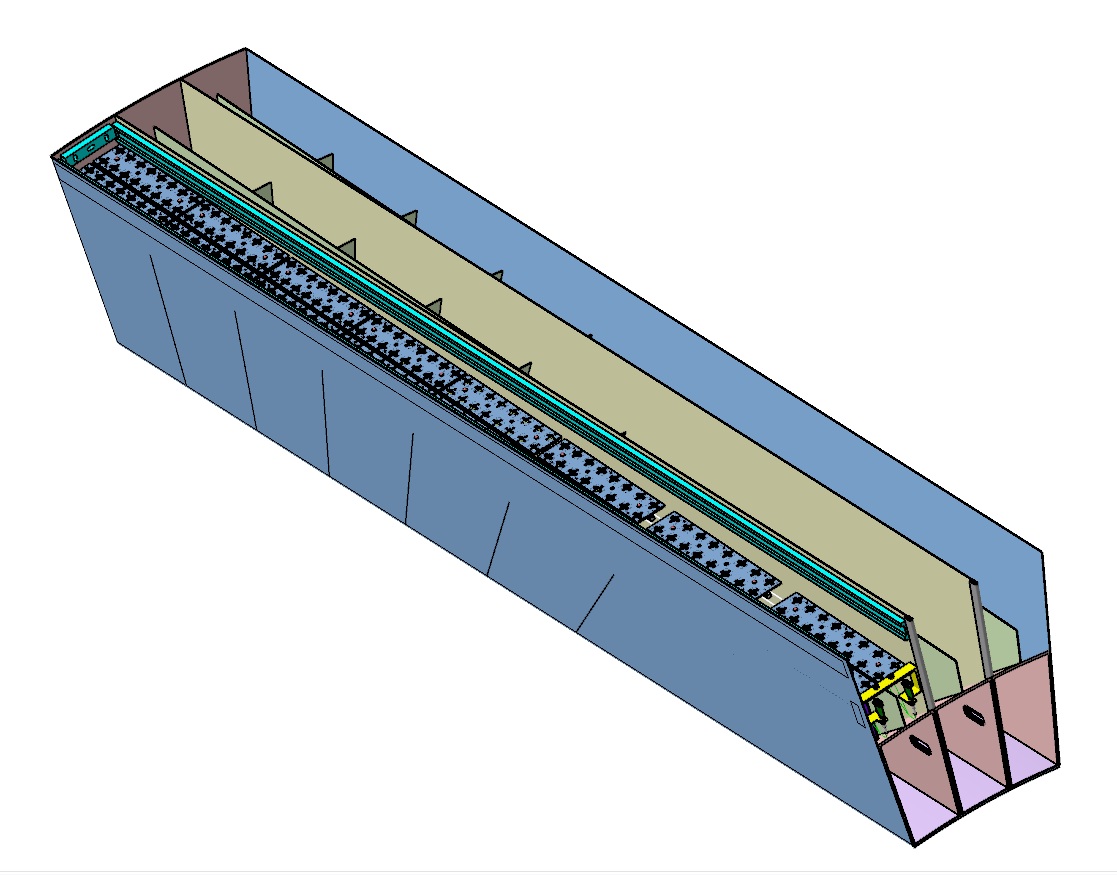 Movable electronics box
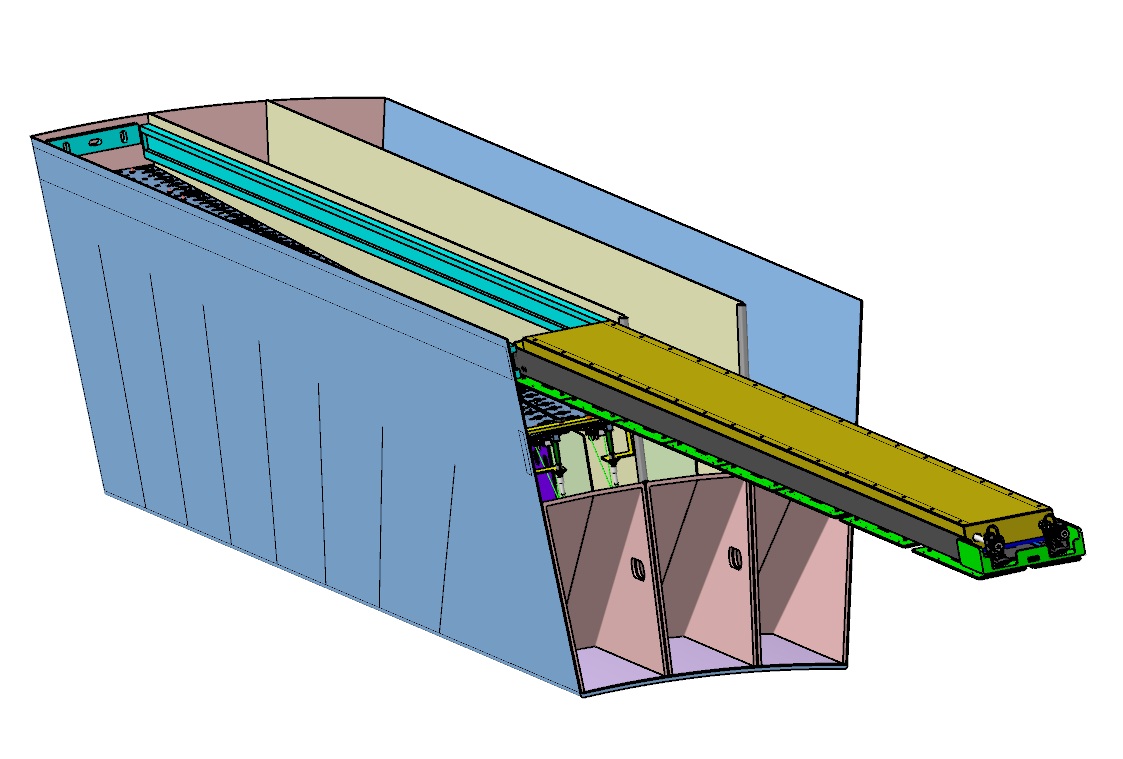 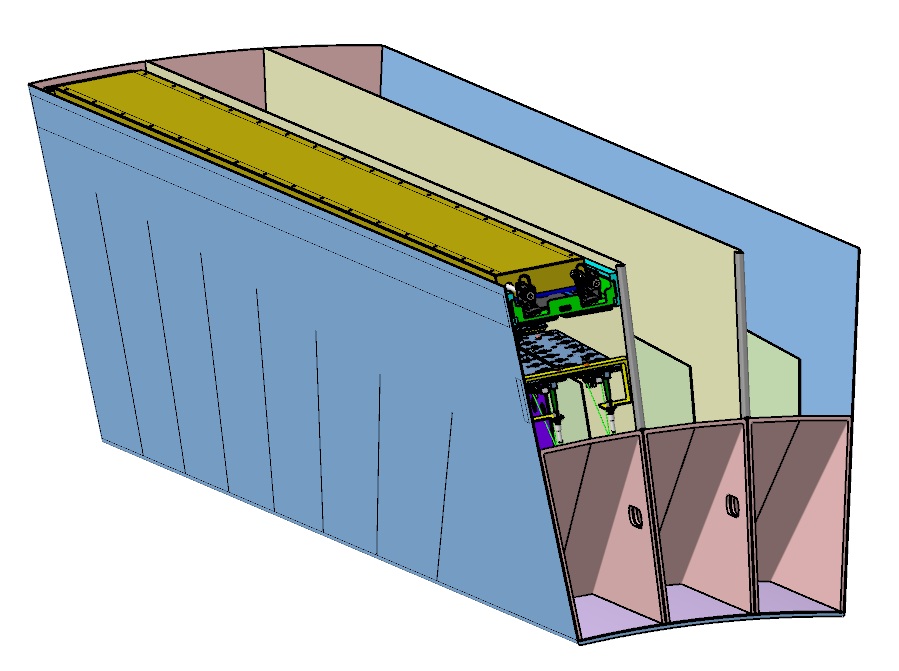 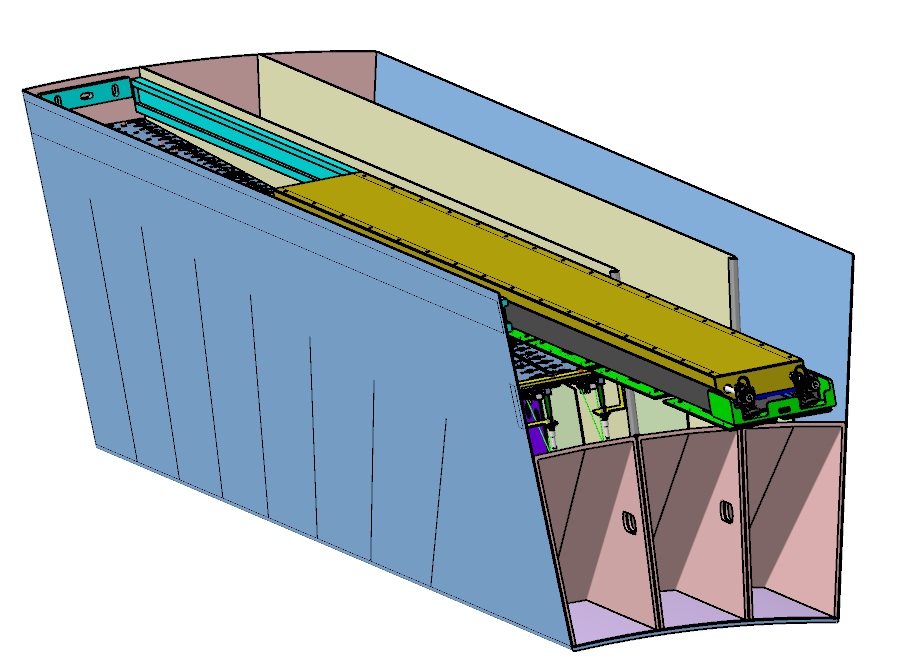 Movable electronics box
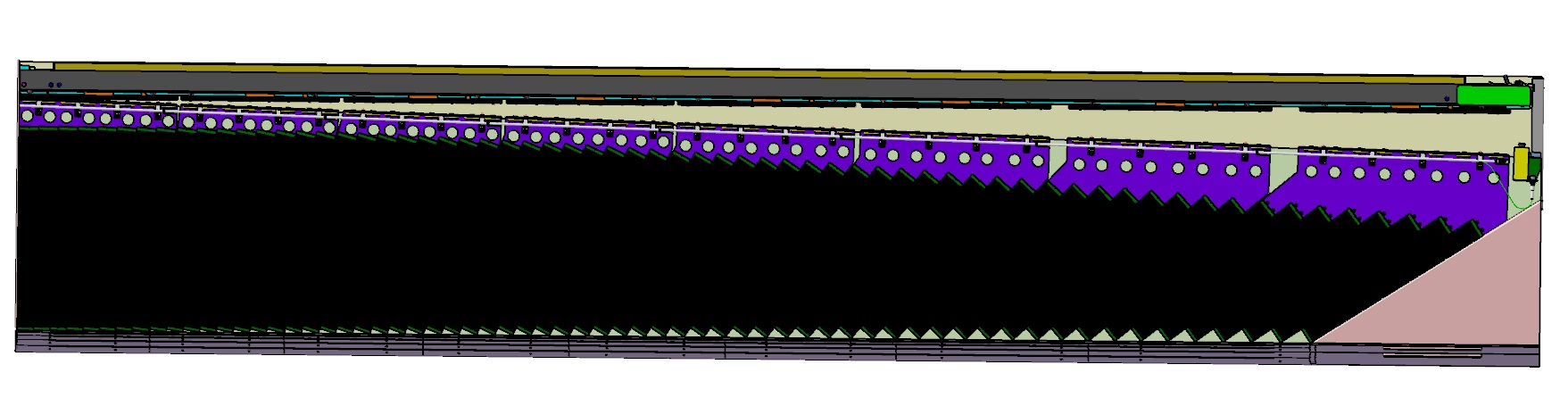 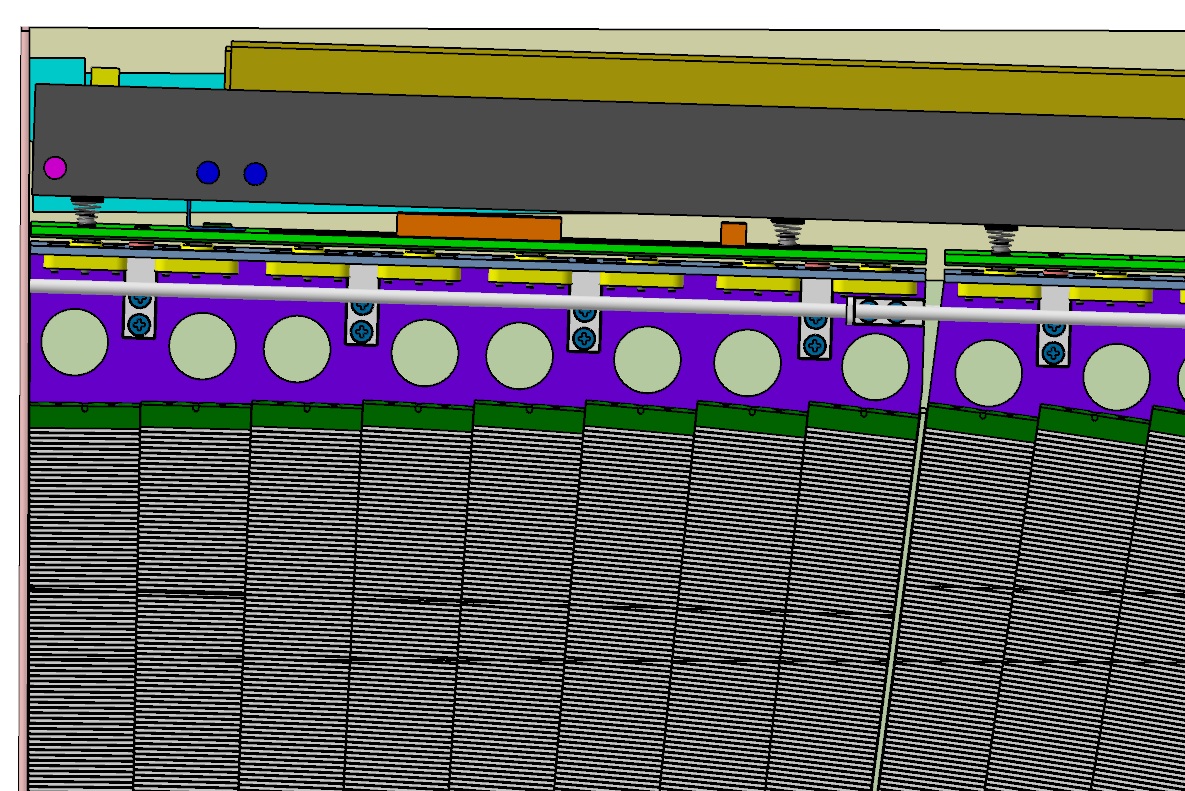 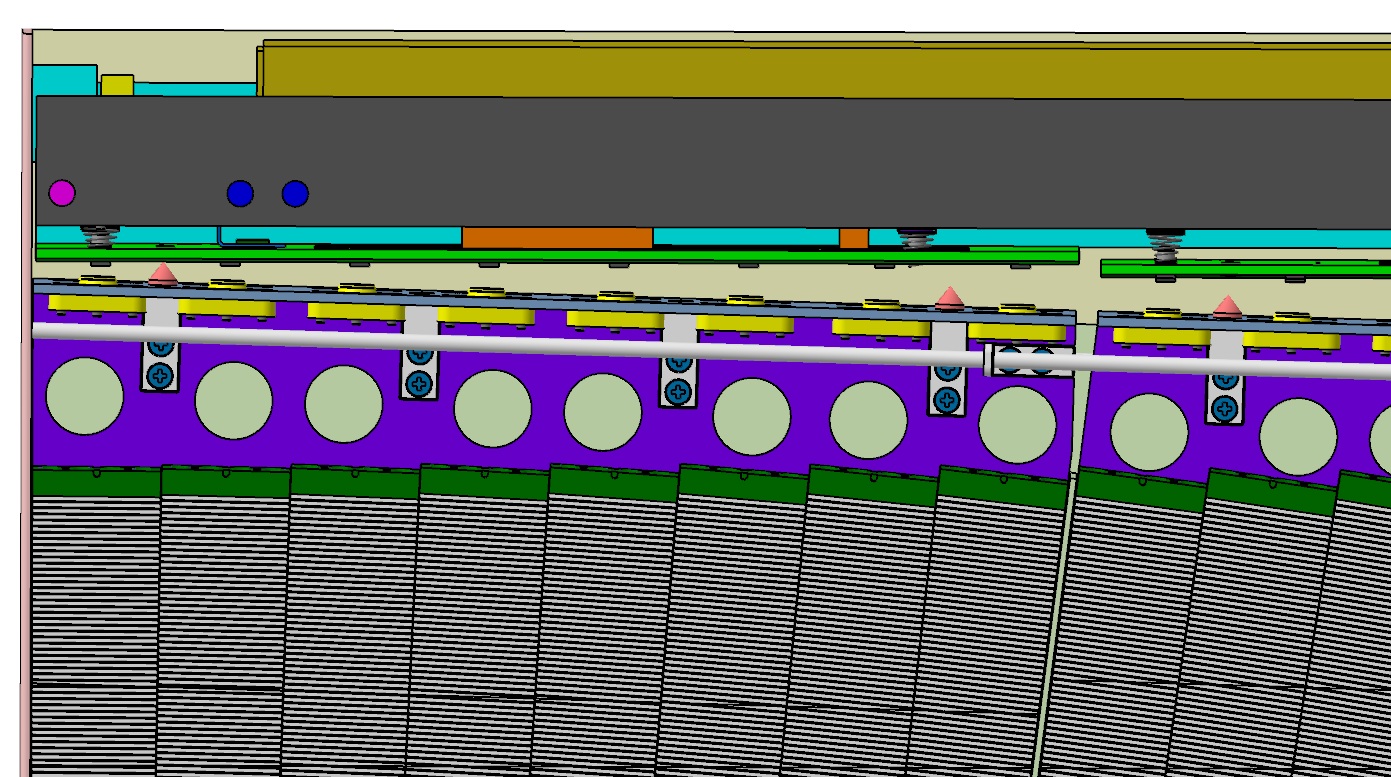 Movable electronics box
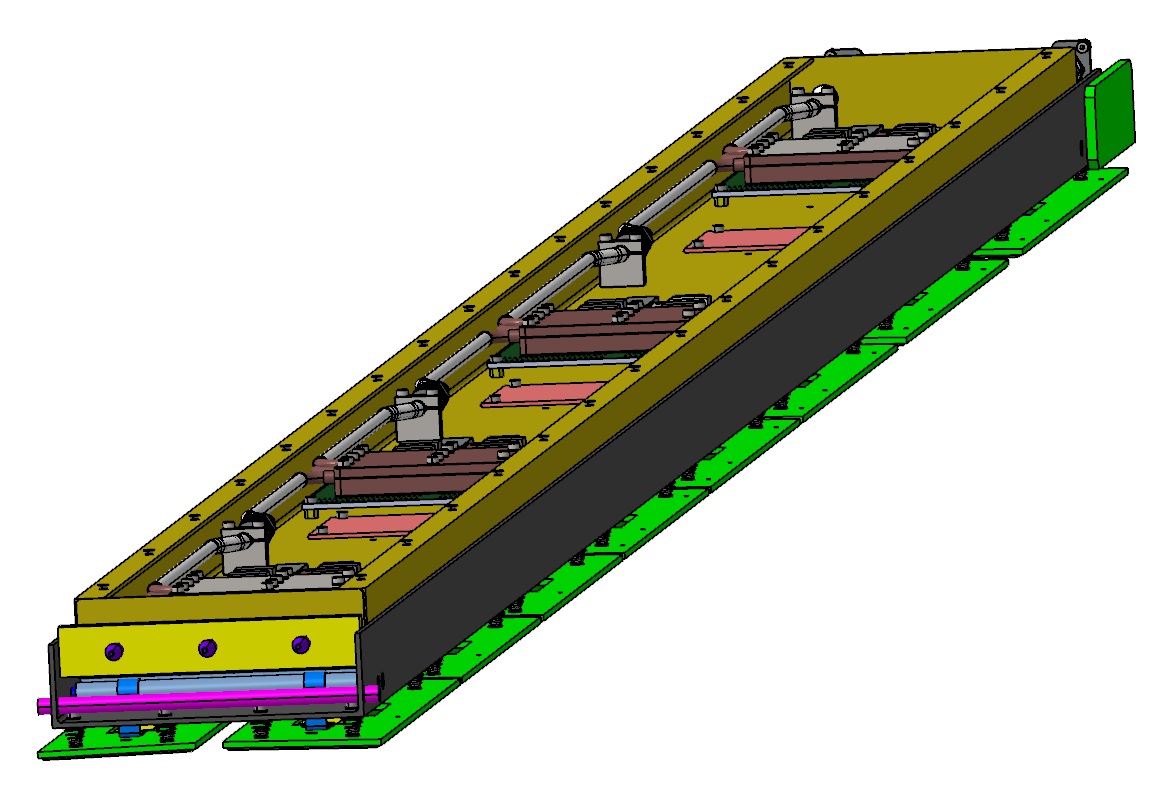 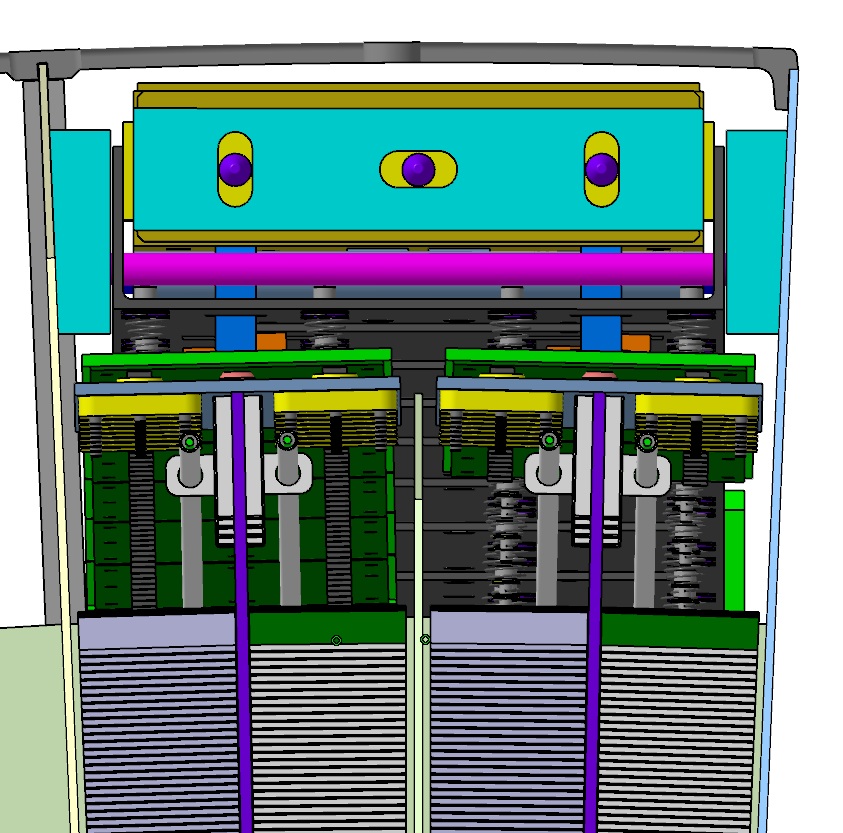 Assembly Time line
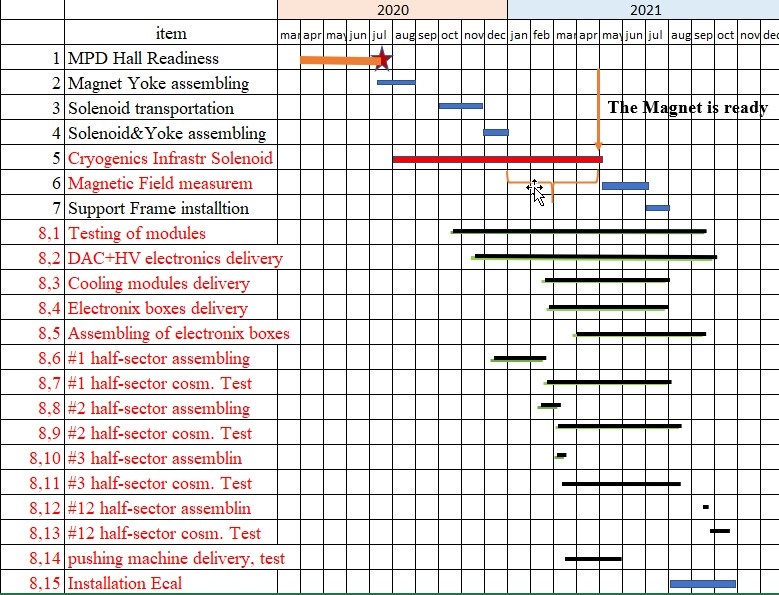 8
8
Calibration
Cosmic muons may be used to equalize signals from all channels
Transverse muons
Longitudinal muons
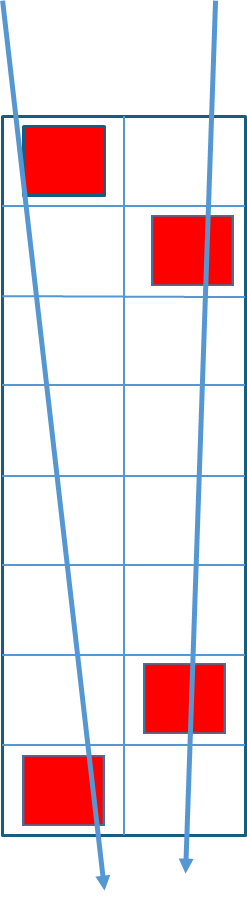 Front view
Side view
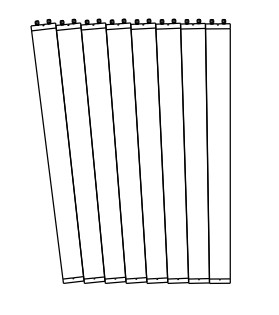 Self trigger mode of ADC64 
used to register “longitudinal” or 
“transverse” muons
Or
Direct but low efficient method
      About 1 week to collect enough events 
      in each channel
2. Not direct - Require some assumptions 
    High statistics – 10 hors is enough
Transverse muons
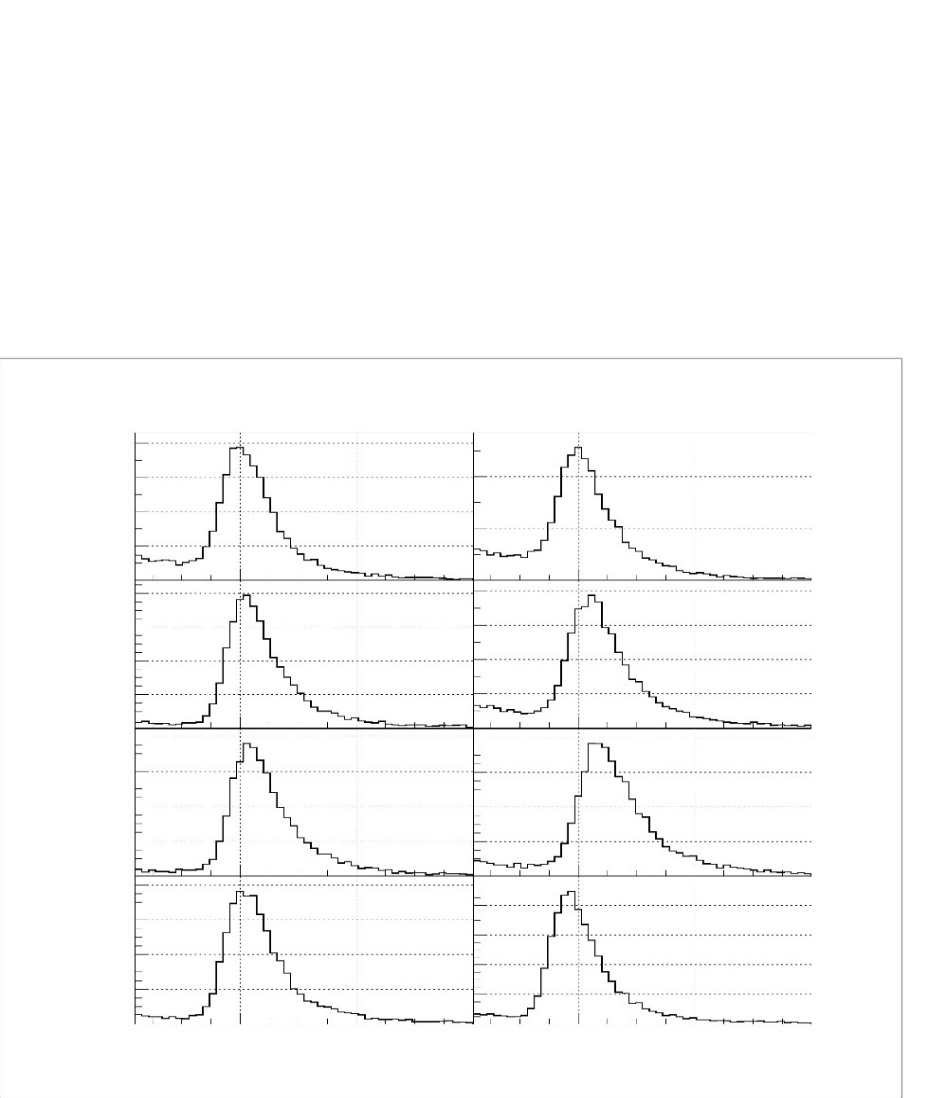 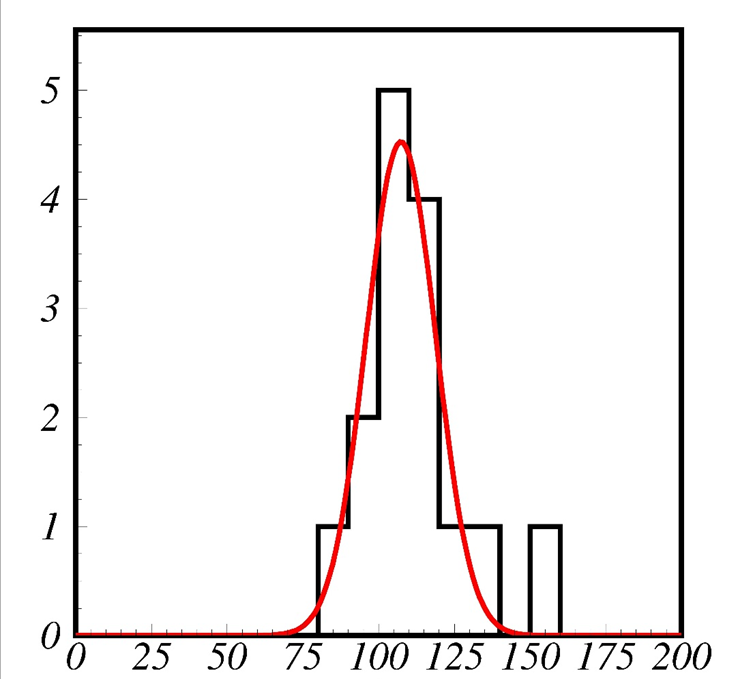 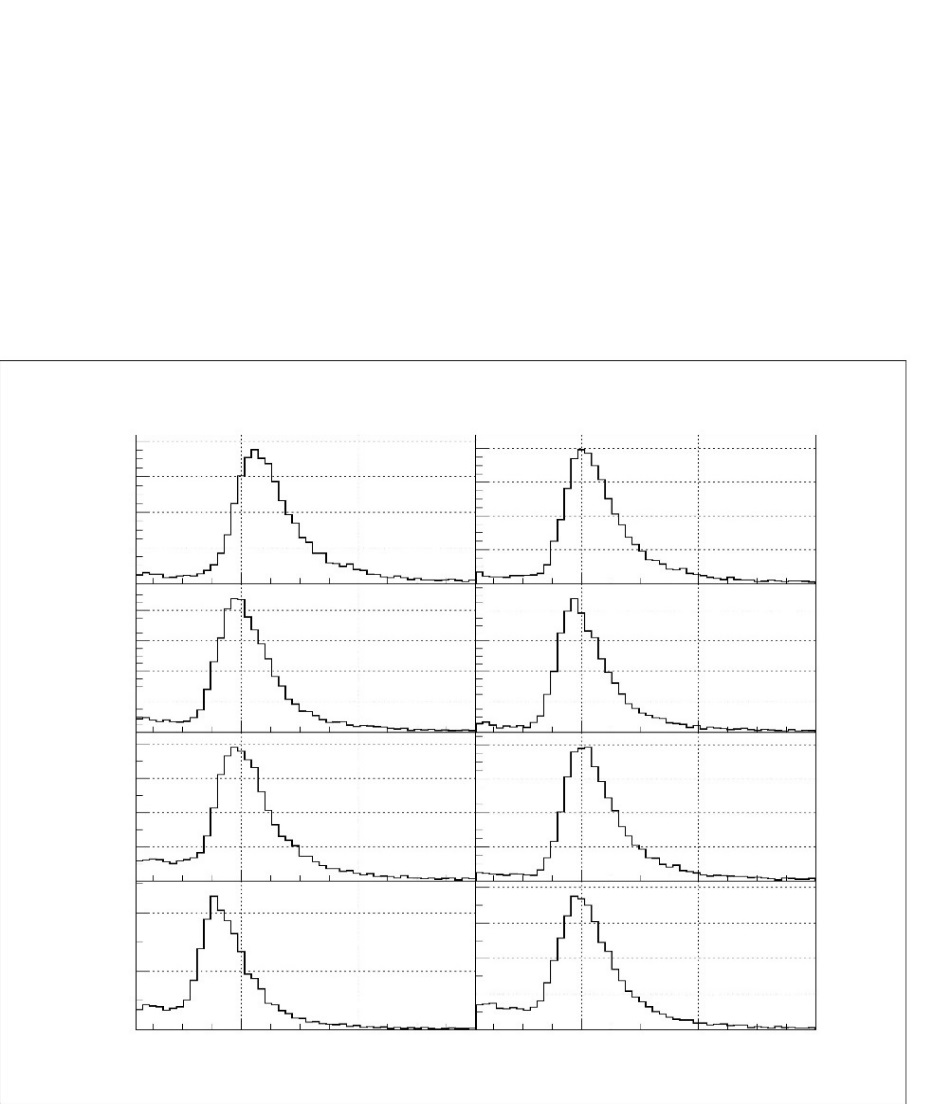 Correction factor distribution
Standard deviation from average is below 10%
For selected muons distributions of signals for
 the 16 channels of one module
Transverse muons
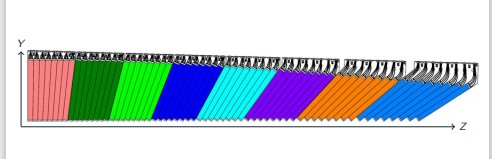 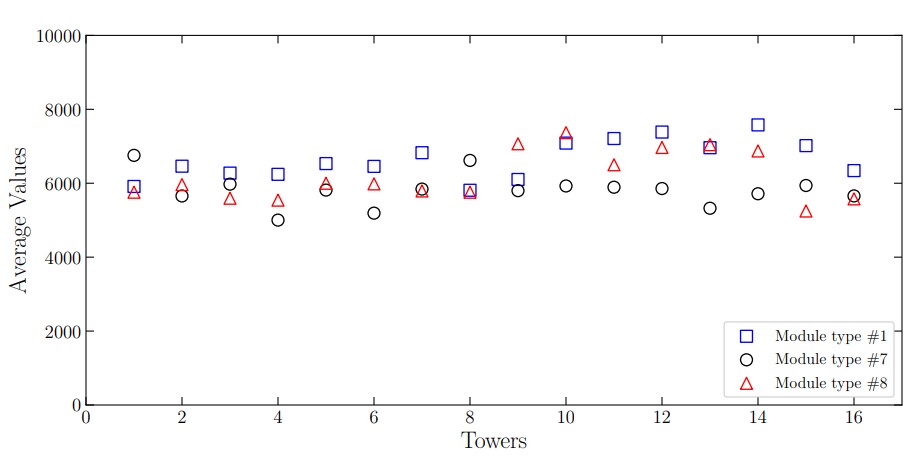 Results based on the pilot 
modules and will be repeated
Comparison of the modules with different geometry
Longitudinal muons
25



15



  5
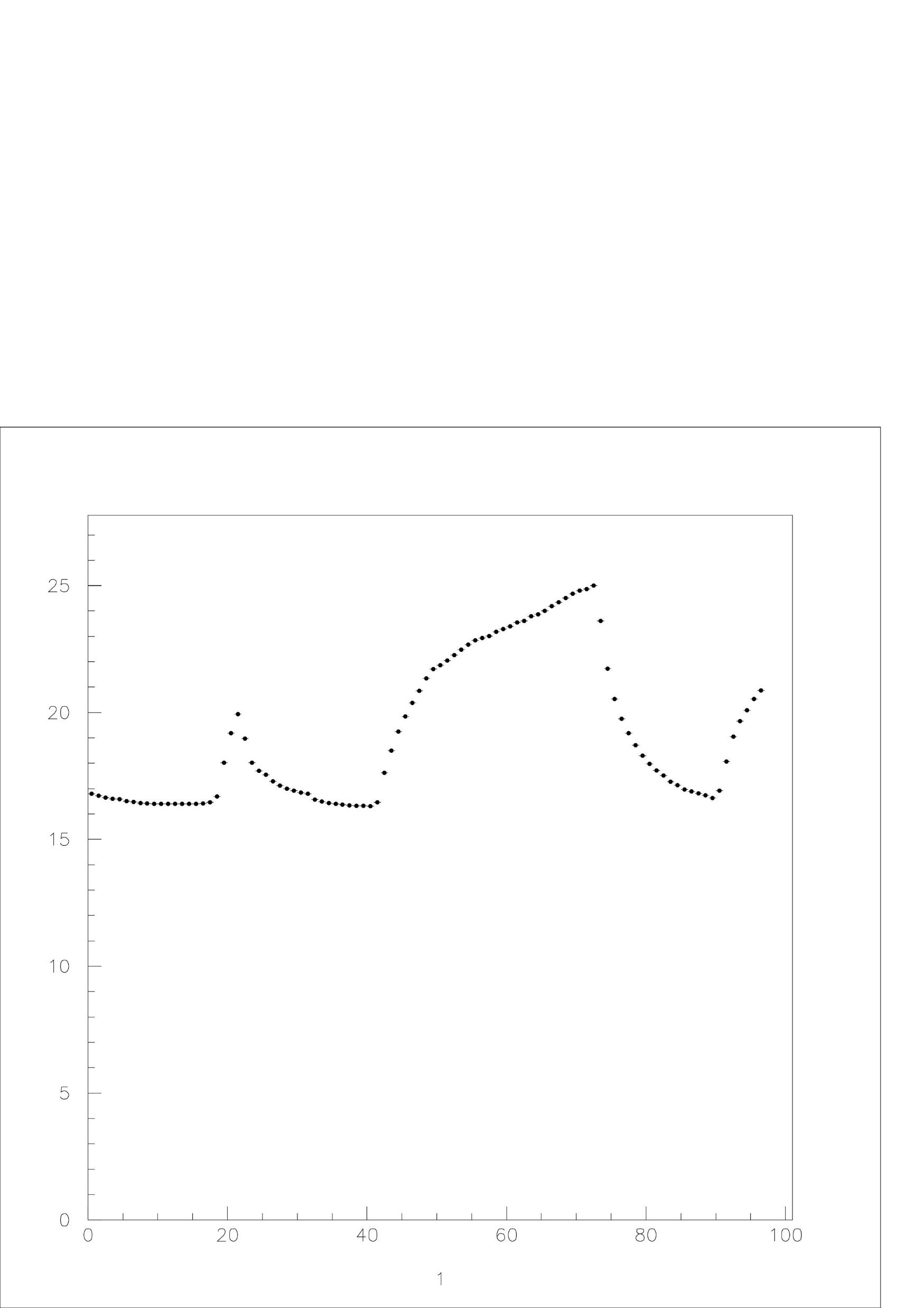 t°(deg)
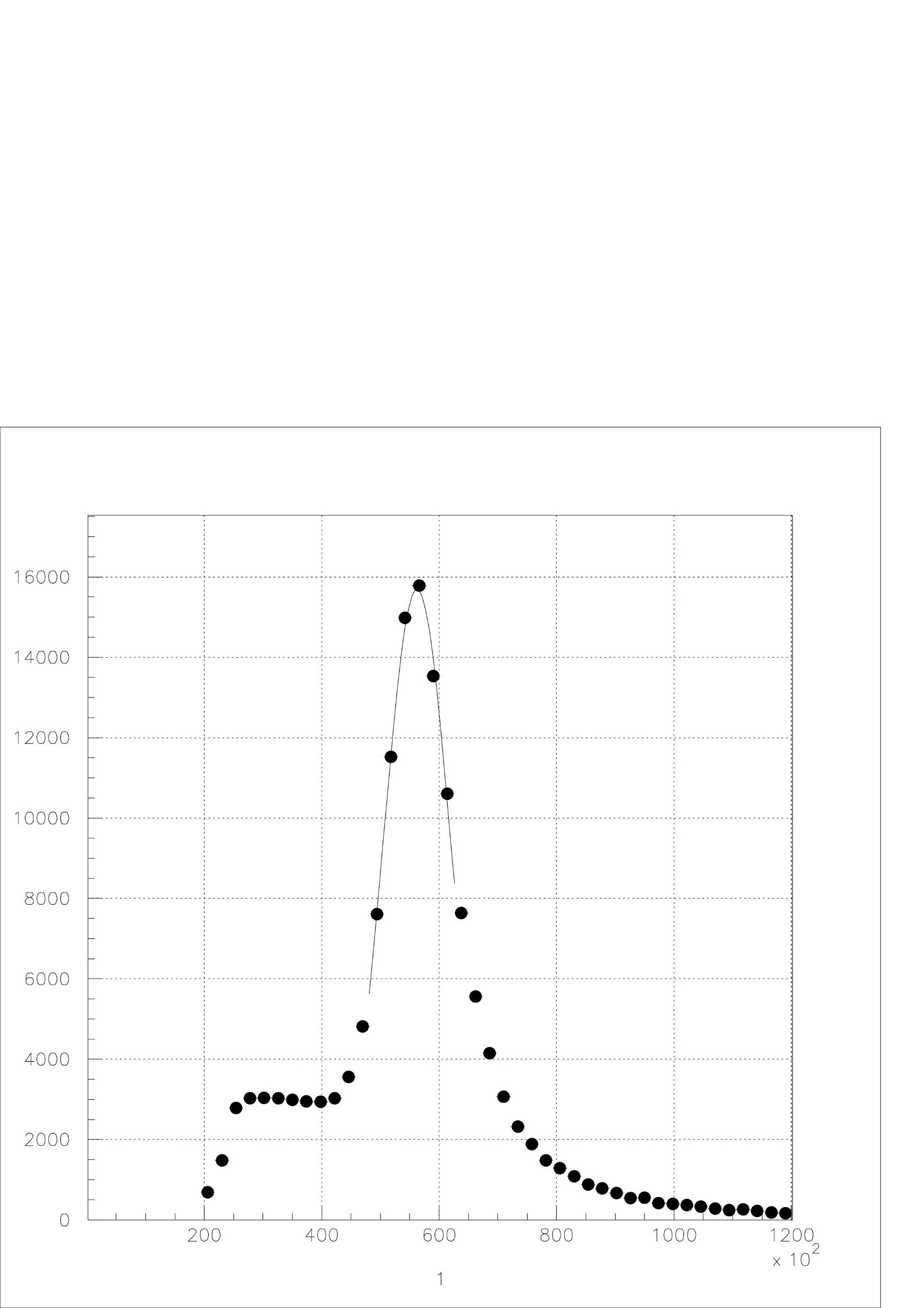 62.0



61.6


  
61.2
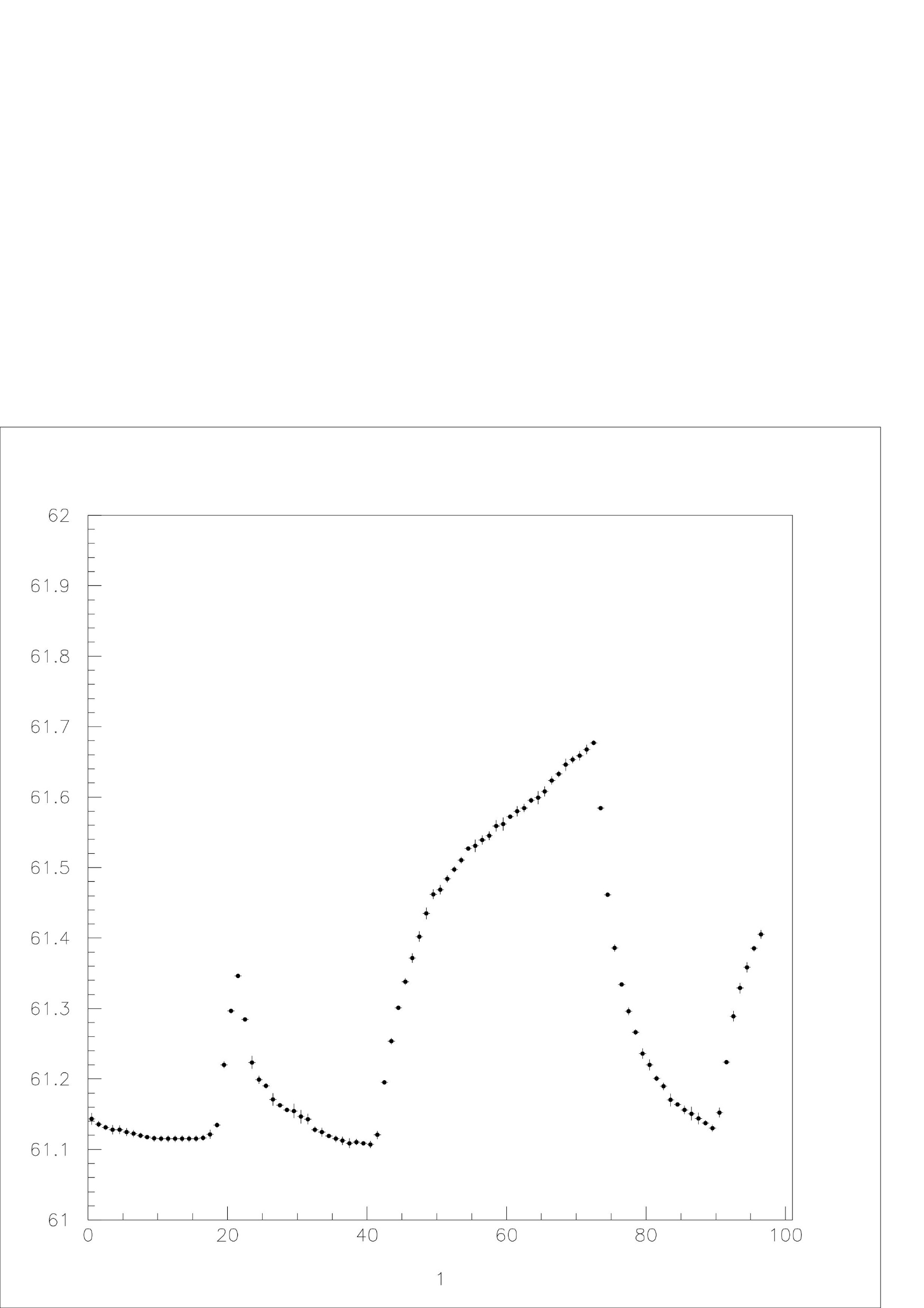 HV (v)
ADC 
counts
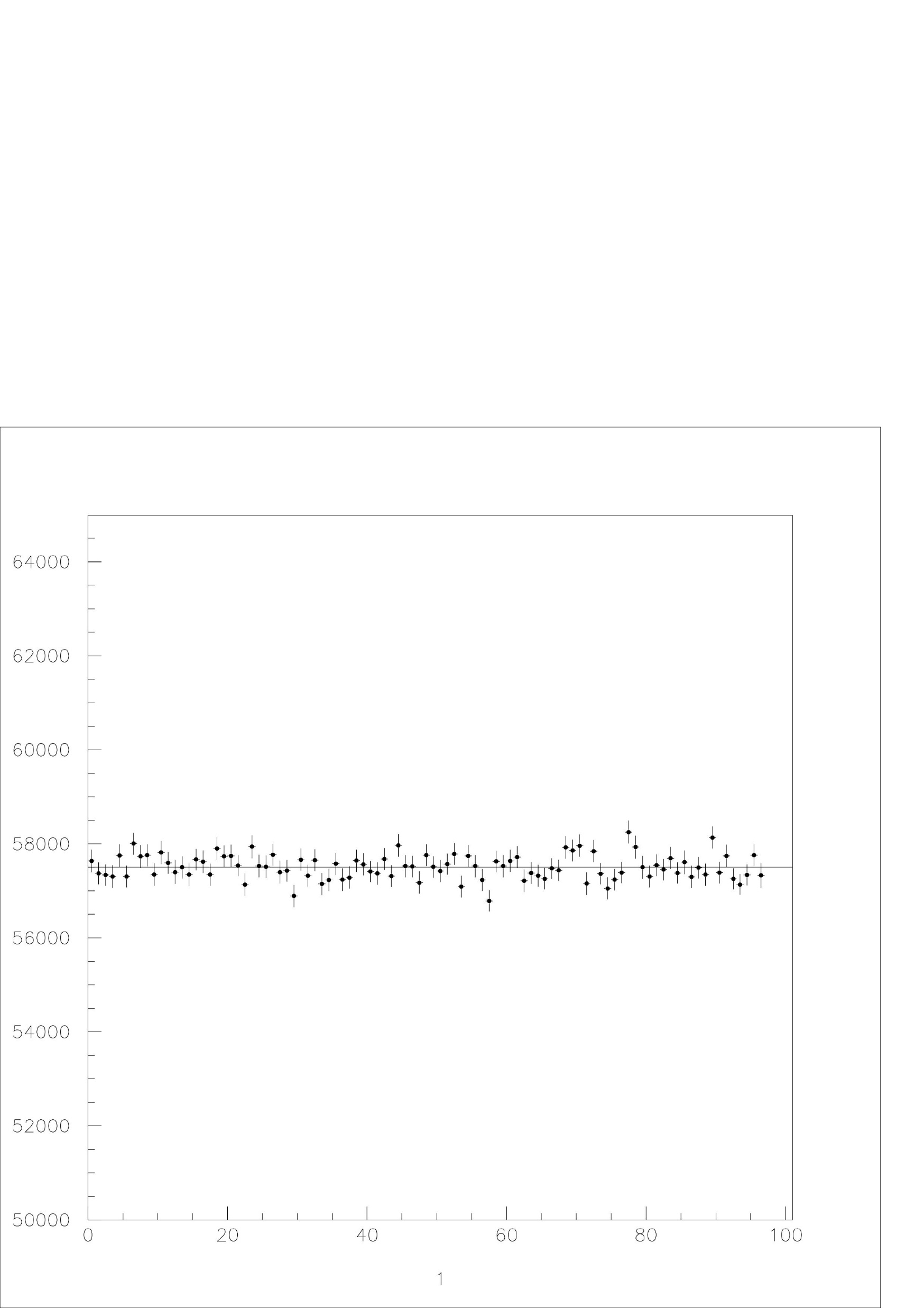 64000
K=0.065 v/deg
60000
56000
52000
0             20               40             60               80           100
Time resolution
with transverse
muons
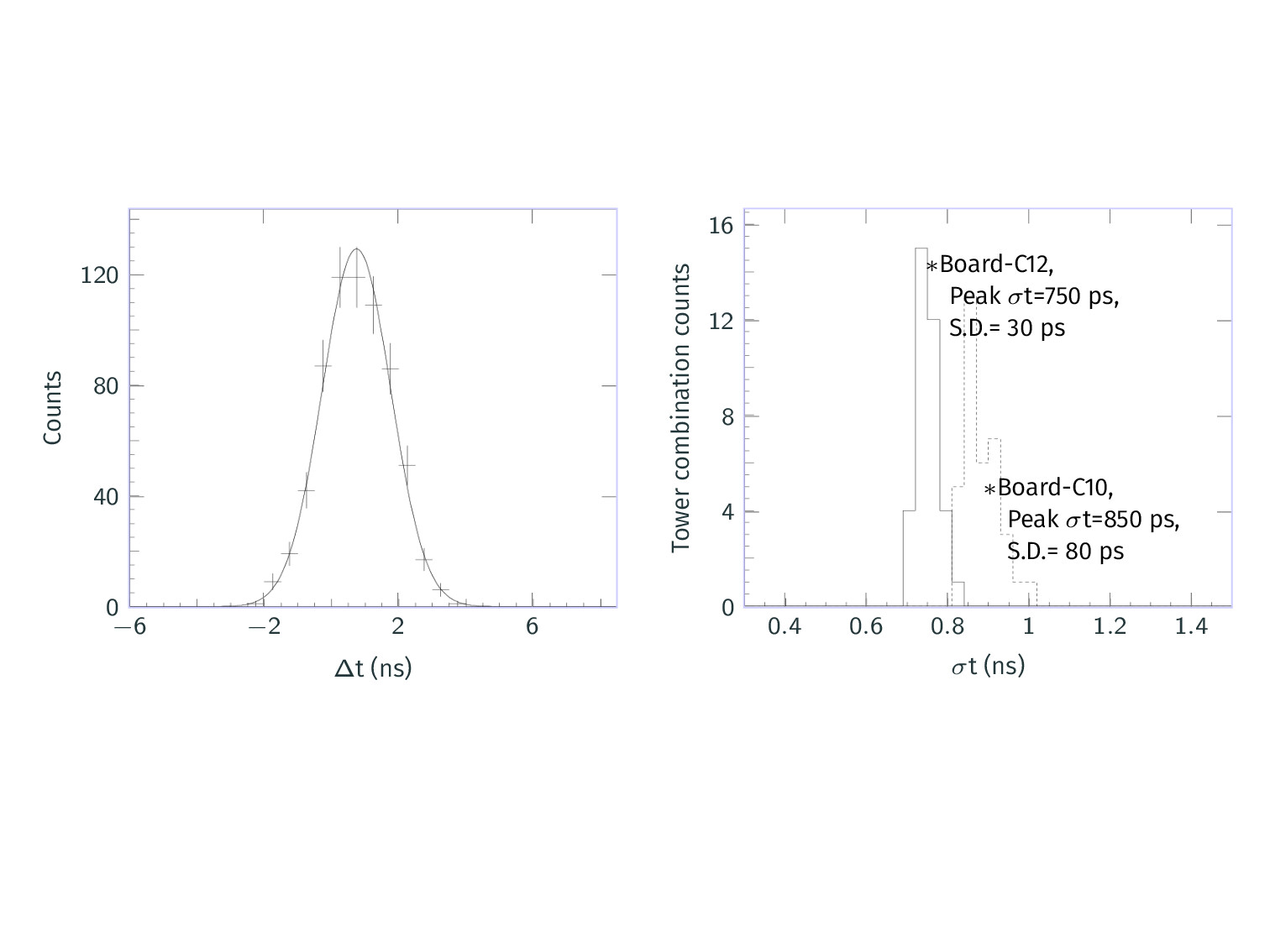 Δt=ti-tj
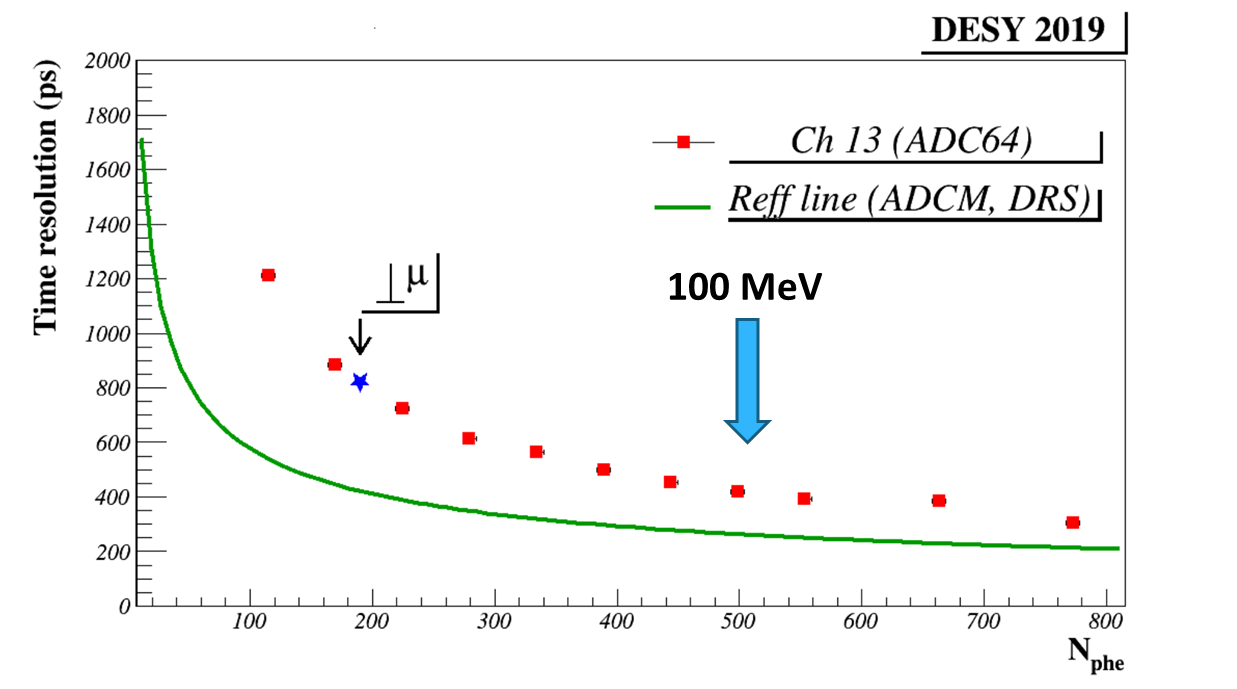 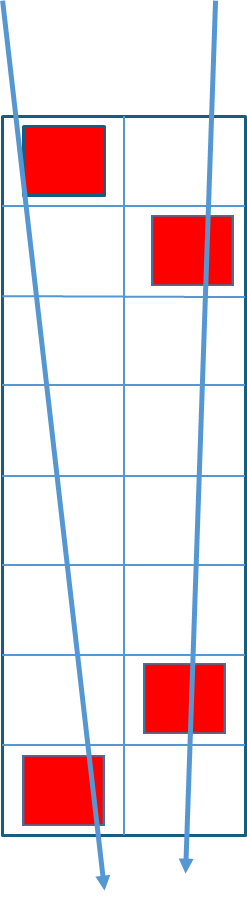 t1
t2
t3
t4
t5
t6
t7
t8
17 MeV
50 MeV e-
2019
2020
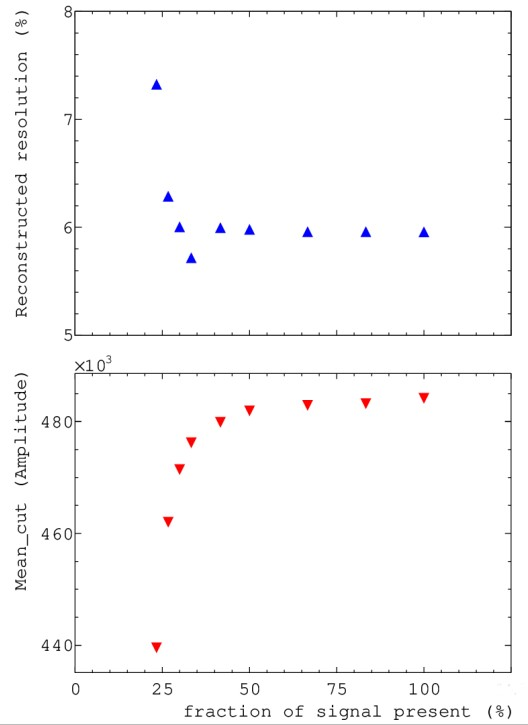 DAQ dynamic range
1,6 GeV Electrons form DESY
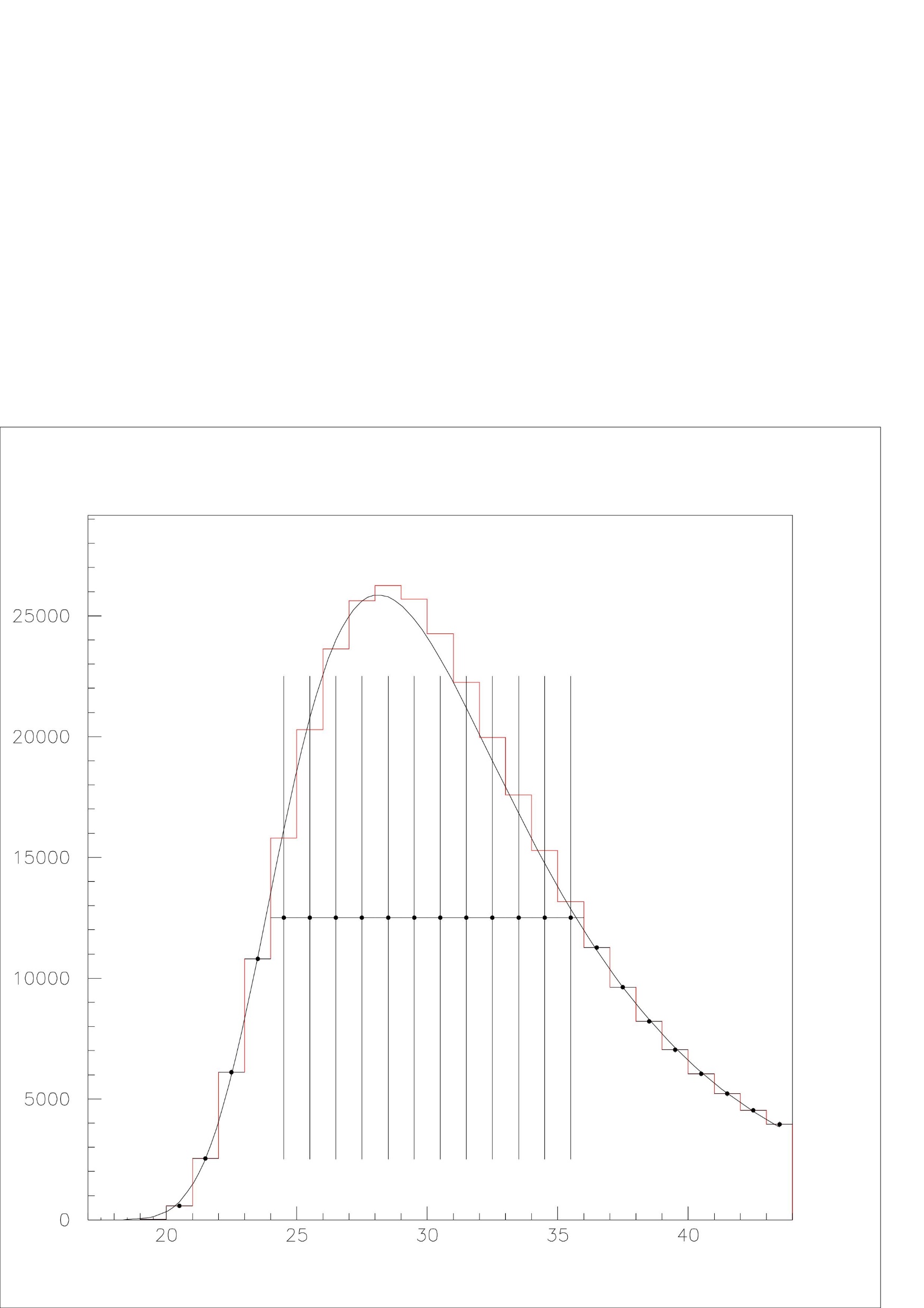 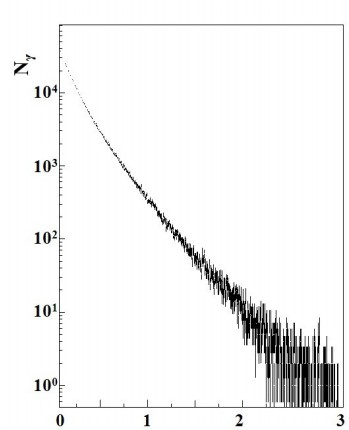 ADC64 limit
0,4%
GeV
Beam test –Troick 2019
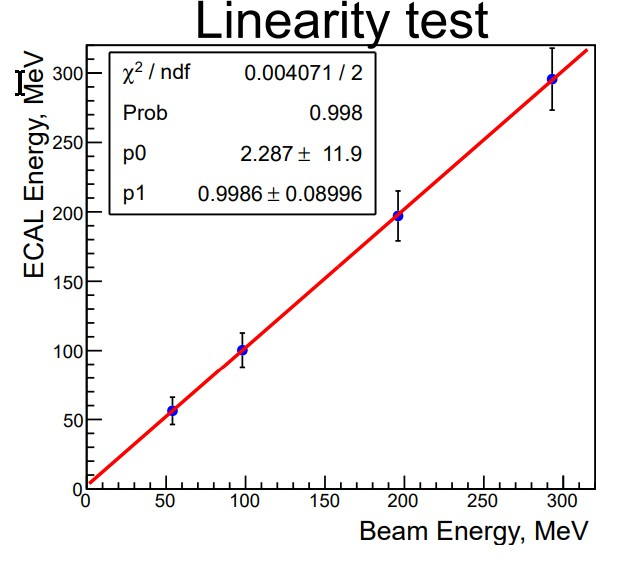 Processed by ITEP group
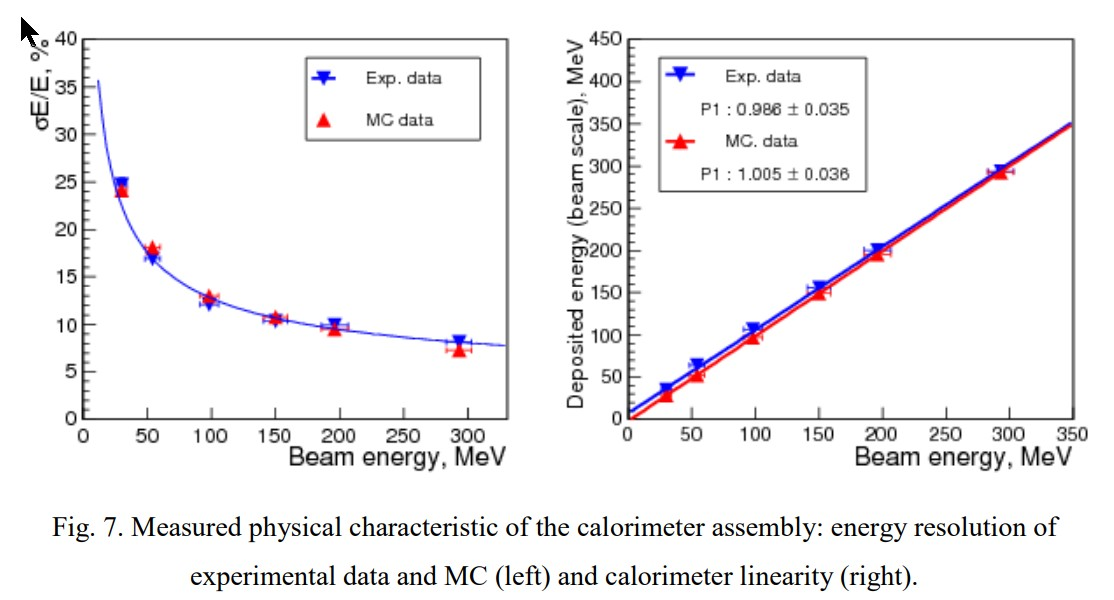 !
Beam test –Troick 2019
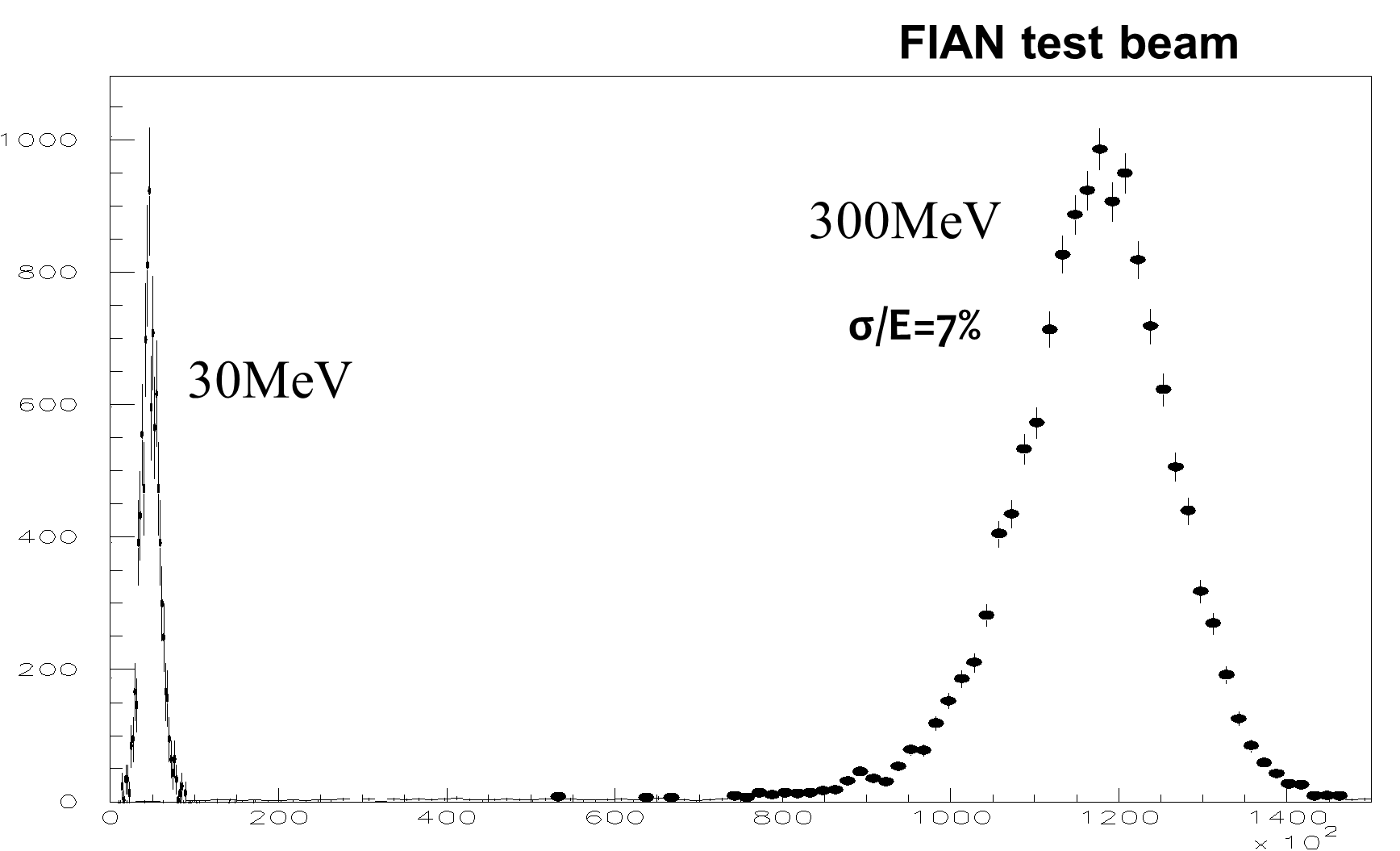 1. Production
Modules production started in Russia. About 700 modules must be produced before  autumn 2021. 
China is ready to start production in the few production areas.
16 sectors out of 25 may be ready to the first run
Electronics boards are in production 
Cooling system is designed, built and tested. Production of cold insertions is started
Carbon made supporting frame is in the production
Sectors assembling procedure is under development
Design of movable electronic system is not yet finished. Test of elements are going on
Assembling can start autumn 2020.
2. Tests
Tests  of produced  modules are going on by means of  cosmic muons. Few test on the electron beam are expected when beam become available
Procedure of modules mass tests and calibration is developed
Time resolution for extremely low signals is studied and found in agreement with previous expectations
Increase of dynamic range of electronics is proposed